SNEAK PEEK:

2024 Accounting Client Satisfaction Benchmark Report
October 30, 2024
Agenda
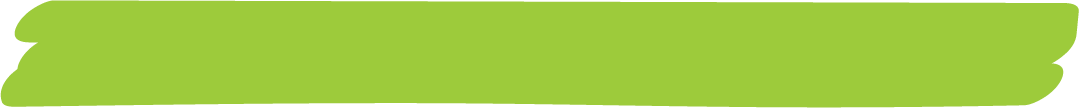 1
Introduction
The State of CX (Client Experience) for Acct Firms
5 Key Lessons From the 2024 Study
2
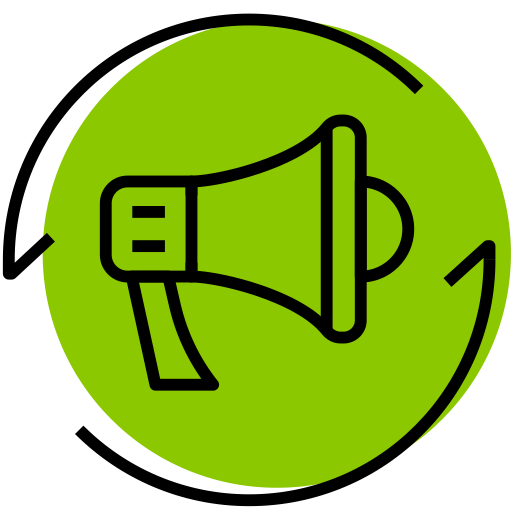 3
2
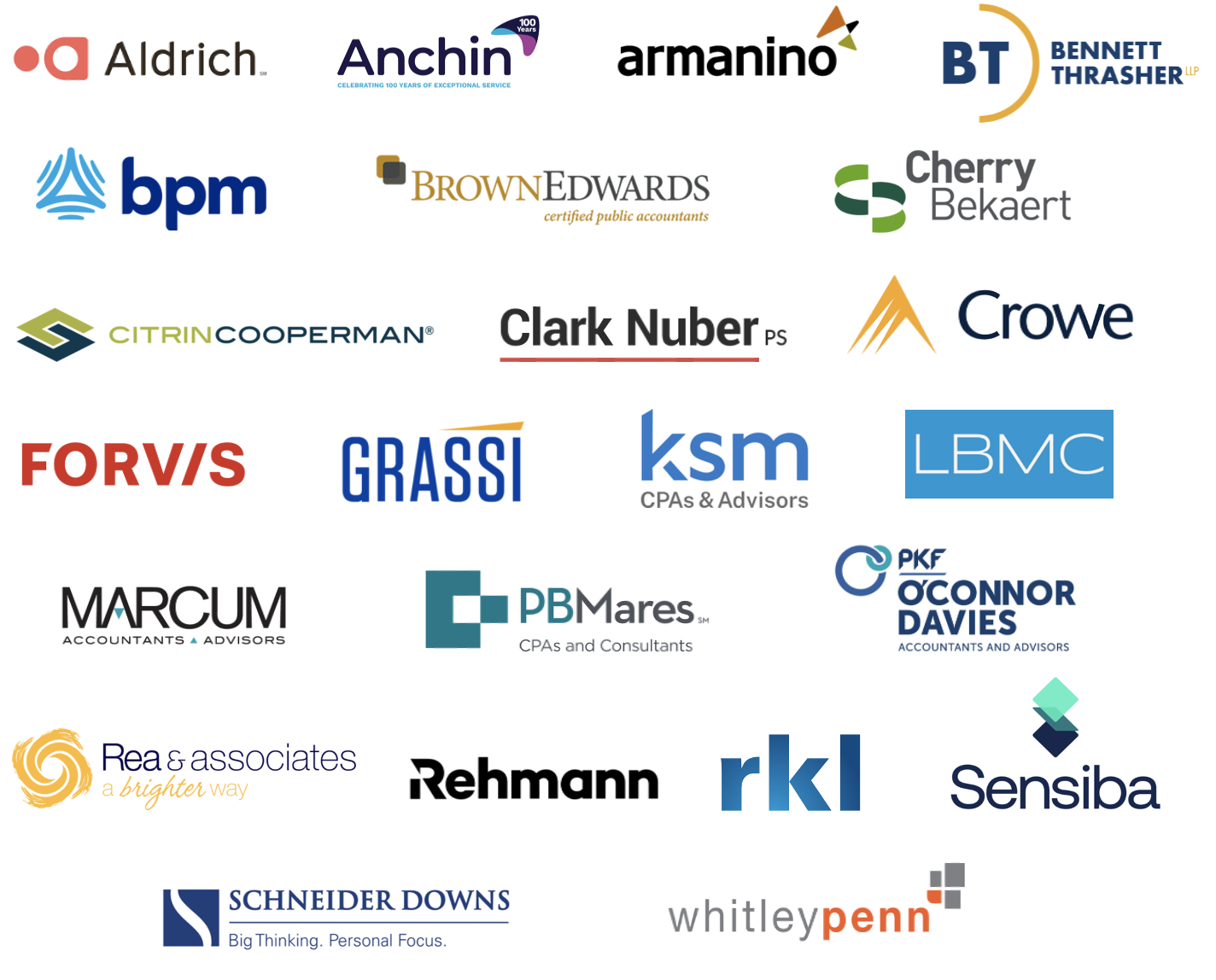 24 of the Top 100 accounting firms work with ClearlyRated
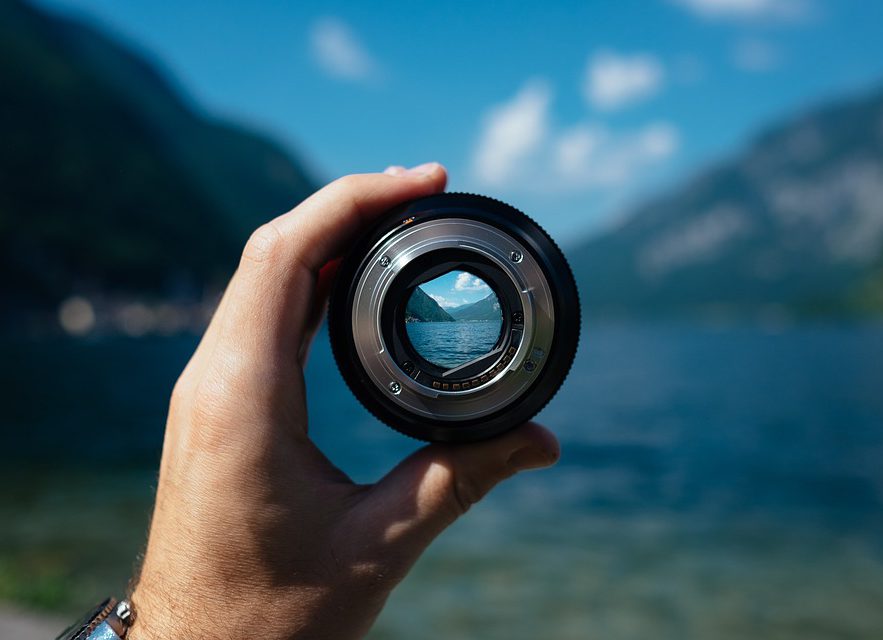 ClearlyRated is the CX platform for accounting firms
89% of customers rate us a 9 or 10
96% say we help them differentiate
97% report a positive ROI
Power CX for 350+ professional service firms
>$80B in annual revenue protected
Thank you to our U.S. research sponsor!
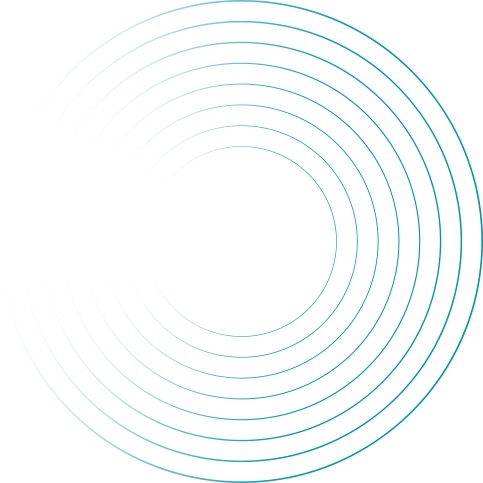 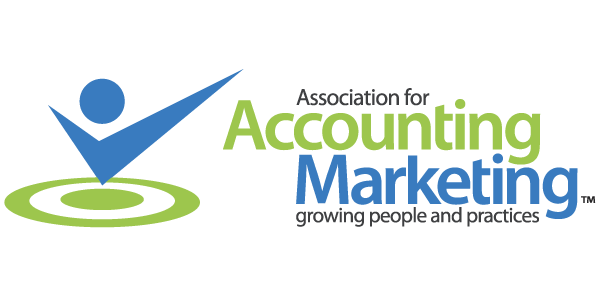 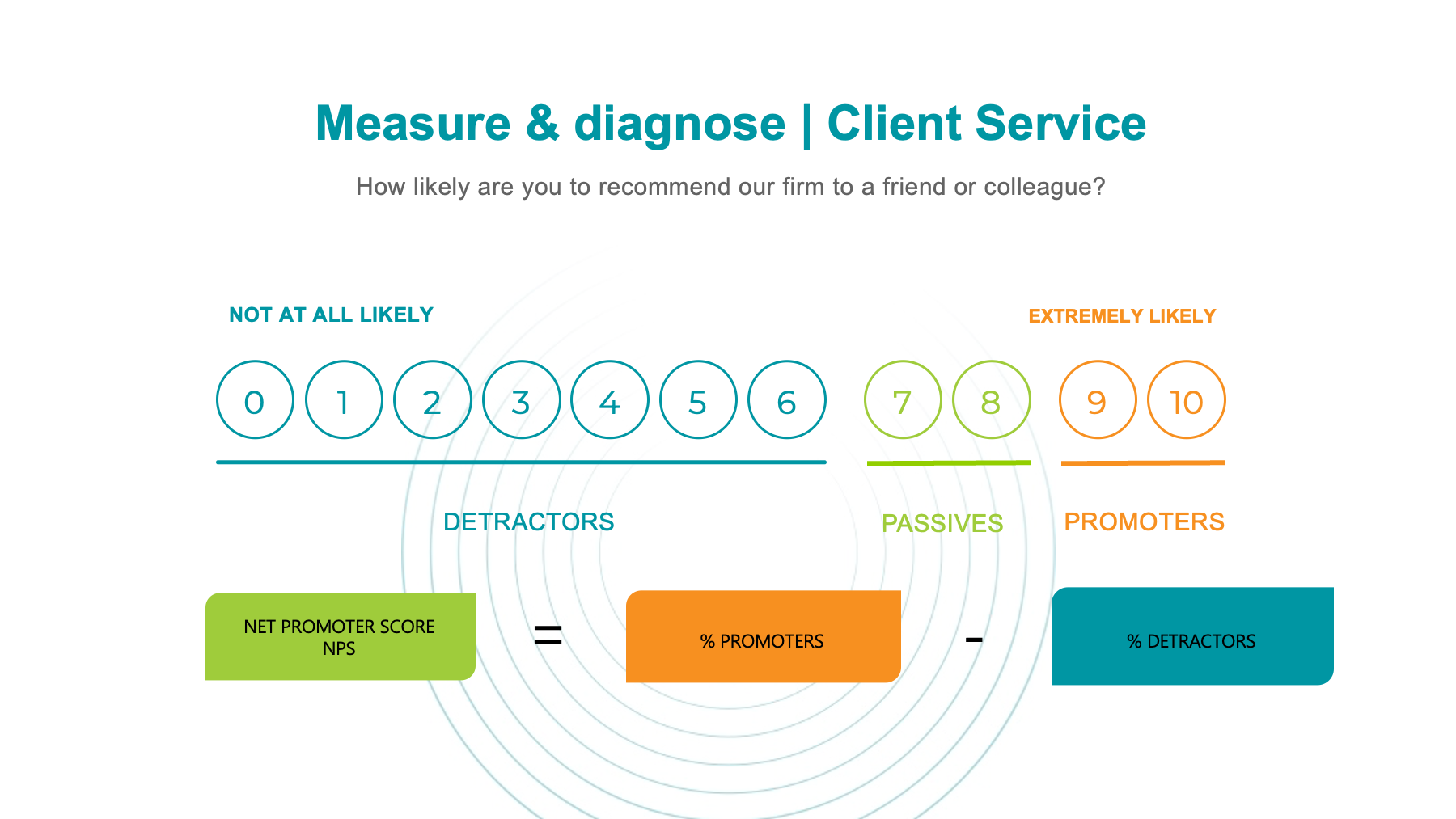 Net Promoter Score®
"Net Promoter, Net Promoter System, Net Promoter Score, NPS and the NPS-related emoticons are registered trademarks of Bain & Company, Inc., Fred Reichheld and Satmetrix Systems, Inc."
Total of 497 responses corporate decision-makers involved with their accounting firm choices or the day-to-day engagement with their firm.
United States (n=157)
Canada (n=116)
United Kingdom (n=113)
Australia (n=111)
Study fielded between October 23rd and October 27th 2024
Sneak Peek available now, with more detailed reporting available in Q1 2025.
About the Research
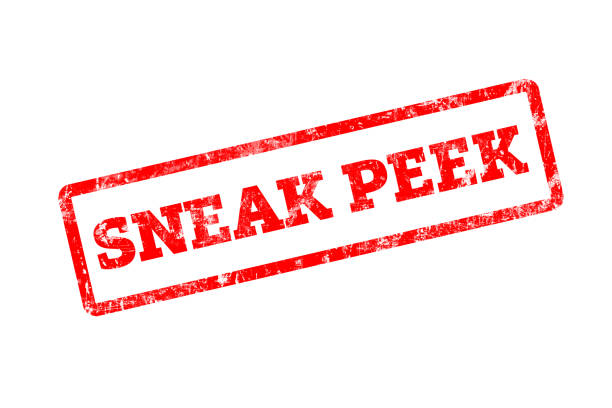 The State of CX (Client Experience)
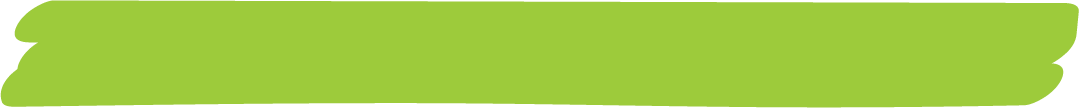 Accounting client NPS dropped slightly in 2024 after multiple year rise
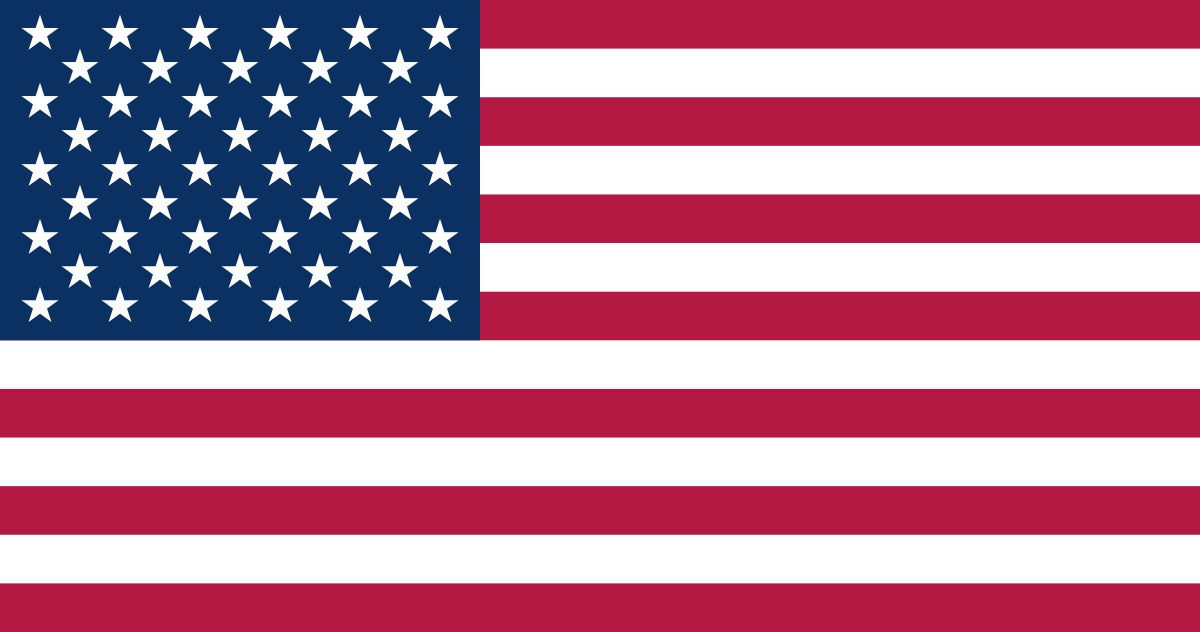 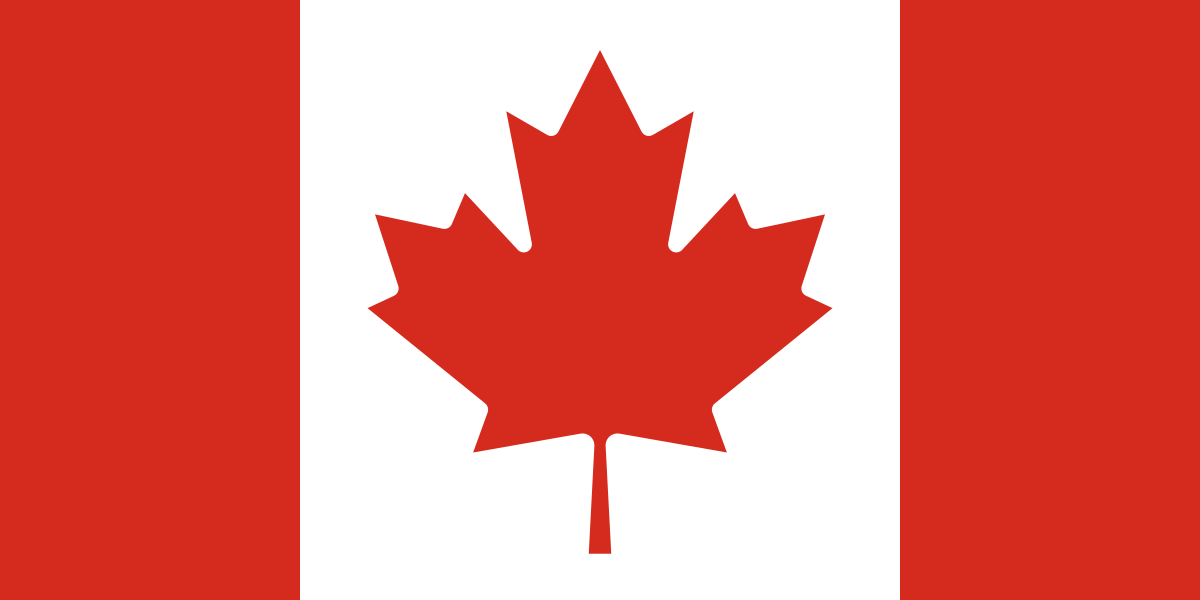 38
29
PANDEMIC
IMPROVEMENT
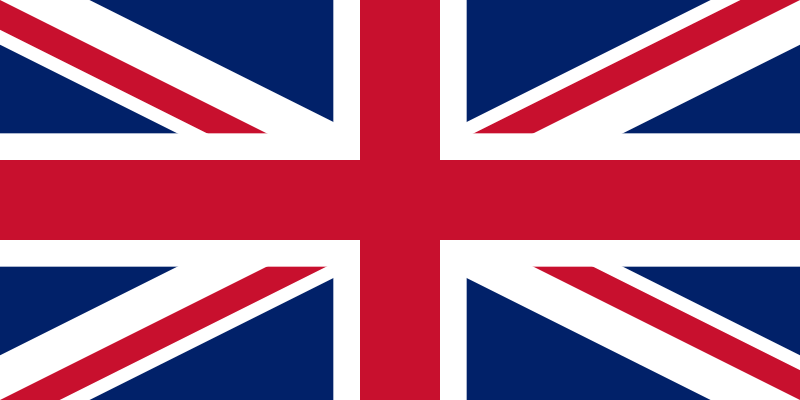 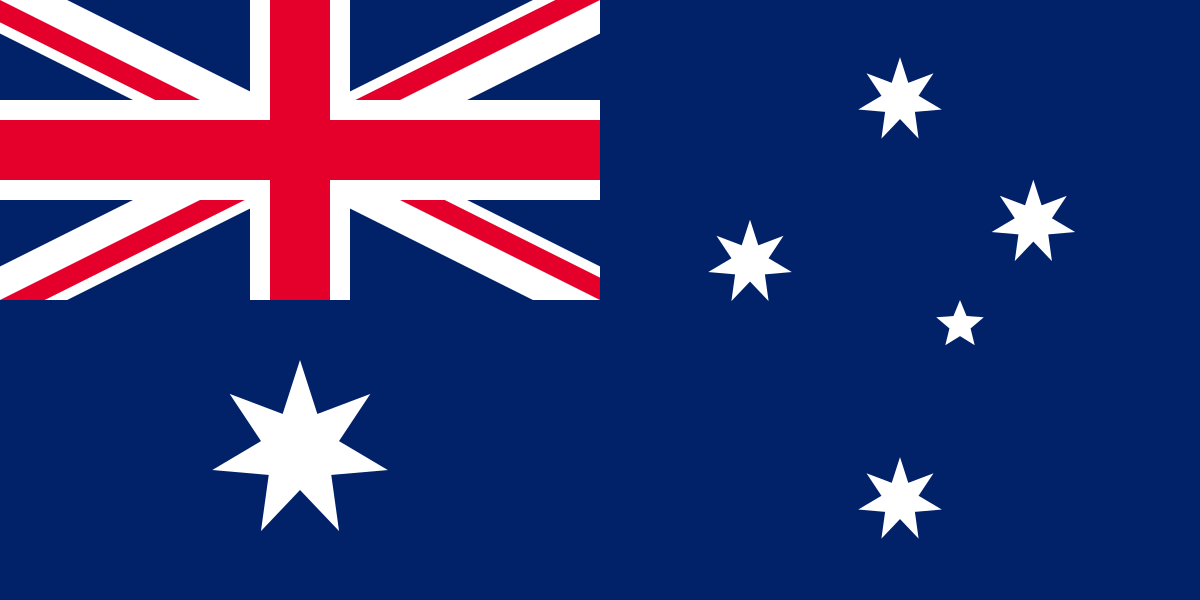 44
37
SOURCE: ClearlyRated
The State of CX (Client Experience)
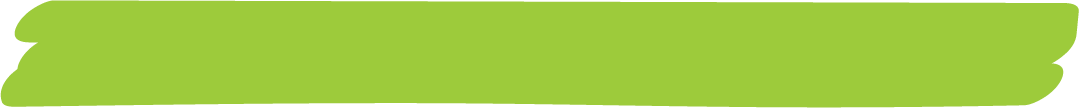 Many firms deliver service at world class levels, yet variance is increasing
SOURCE: ClearlyRated
The State of CX (Client Experience)
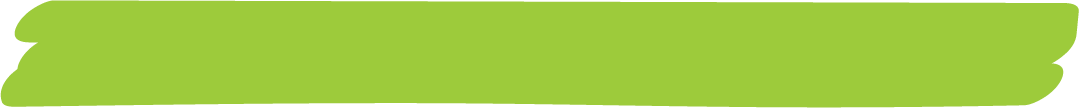 Client experience is high, but not improving over the past 3 years
SOURCE: ClearlyRated
The State of CX (Client Experience)
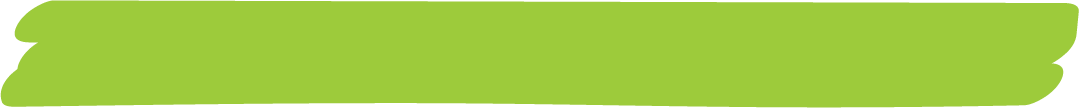 Clients of mid-sized accounting firms less satisfied than peers with national firms
Client of Mid-Sized,
Regional Firm
Client of Small,
Local Firm
Client of Large,
National Firm
Client of
Big 4 Firm
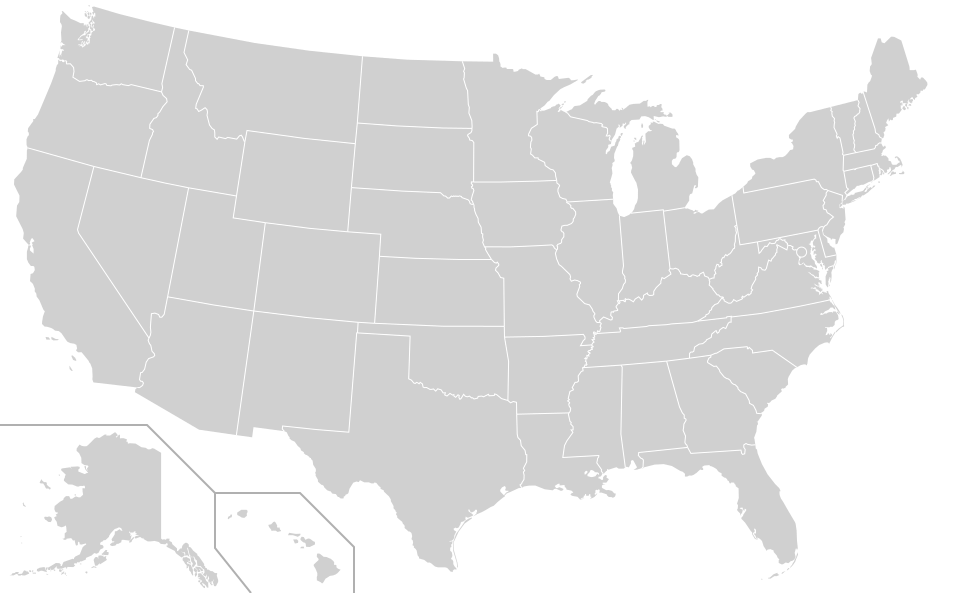 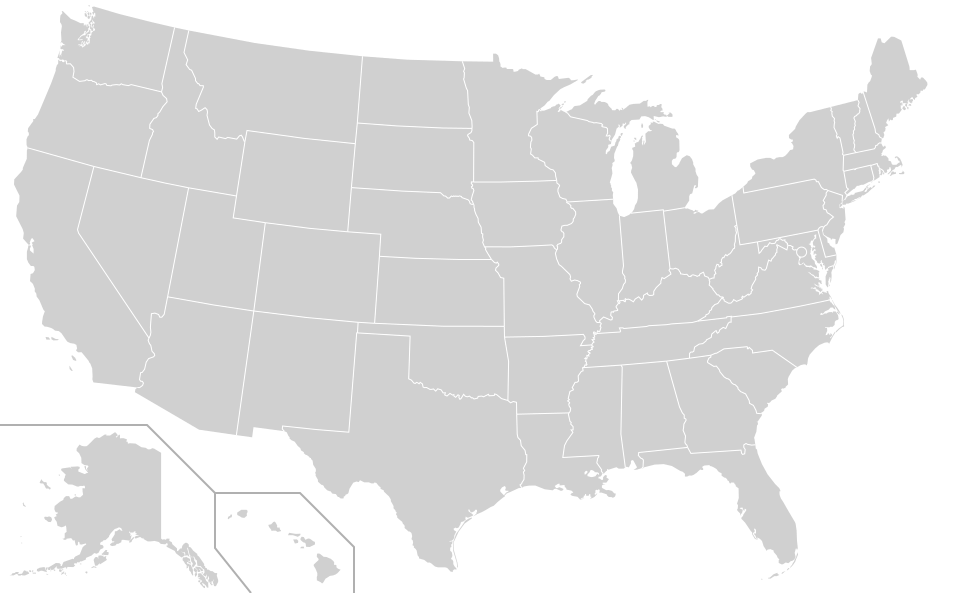 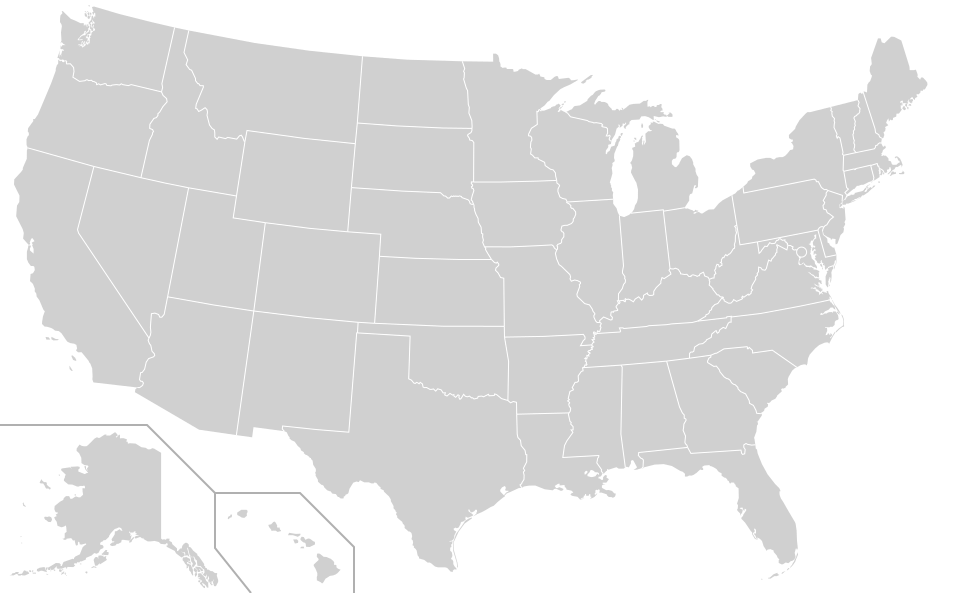 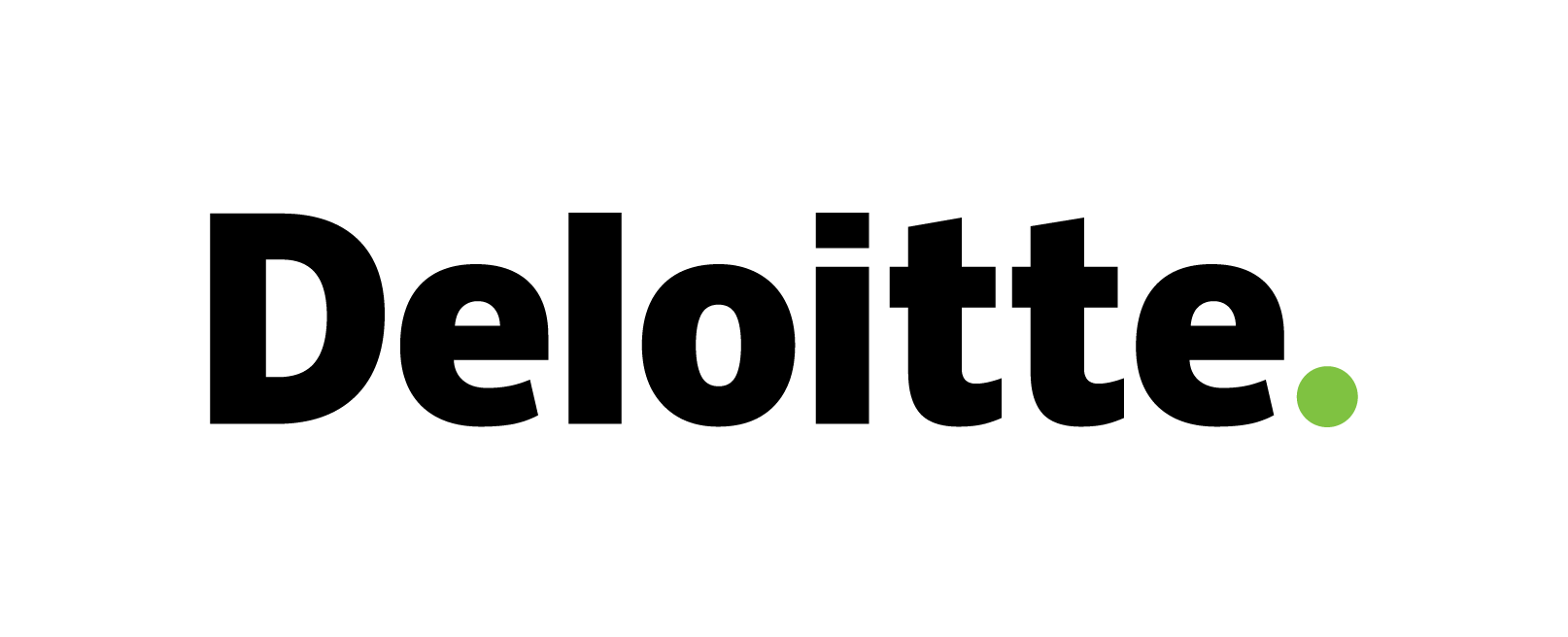 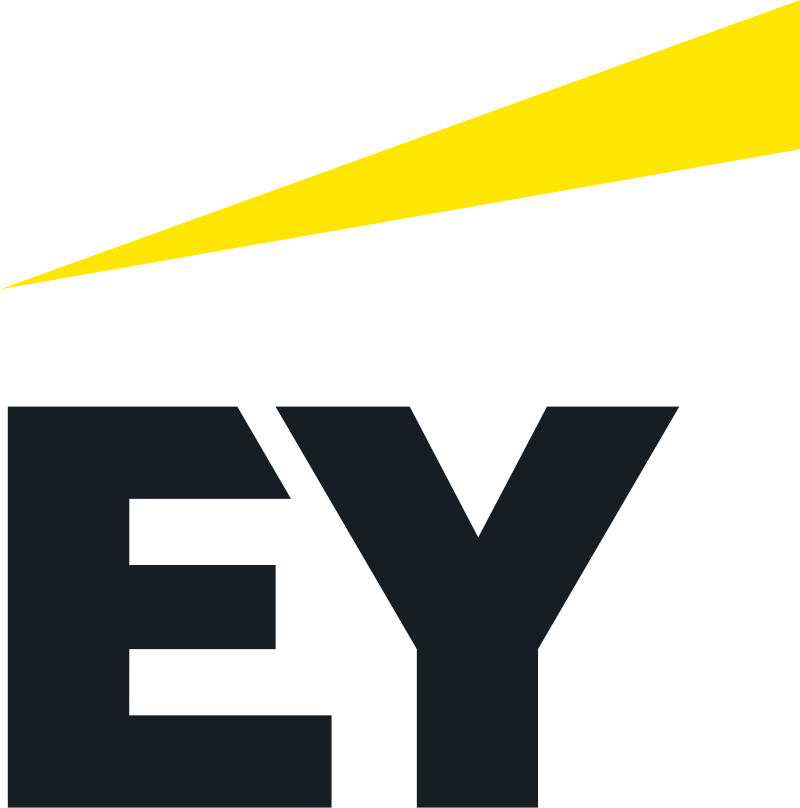 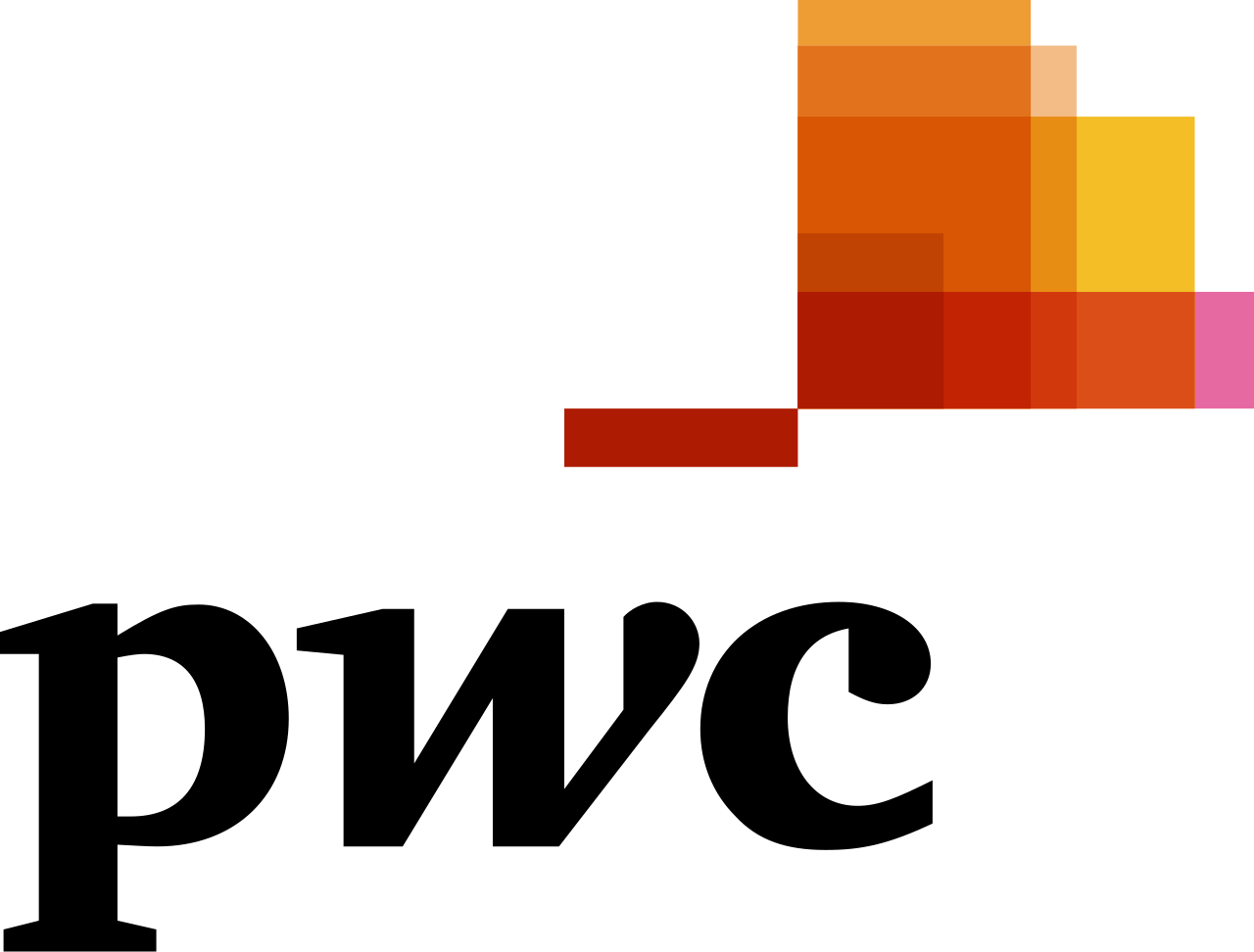 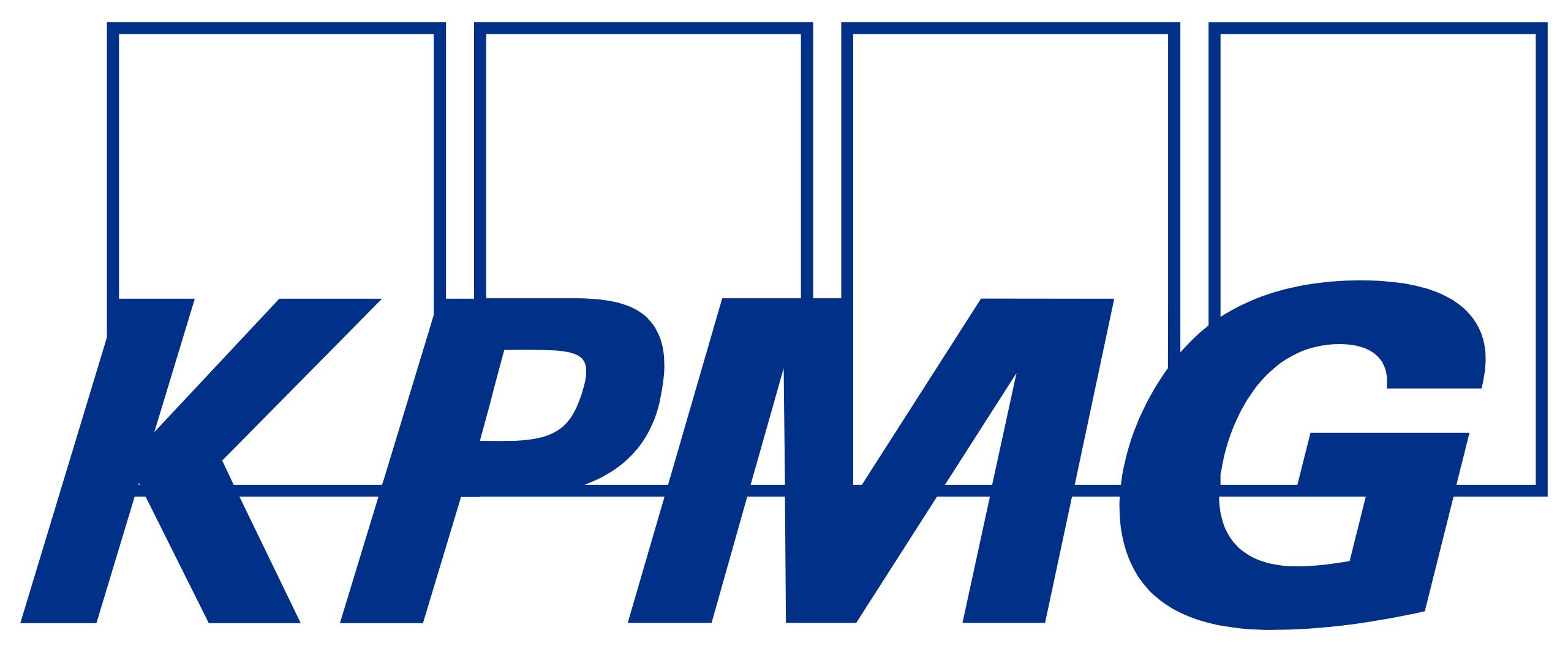 48
NPS
47
NPS
32
NPS
21
NPS
SOURCE: ClearlyRated
The State of CX (Client Experience)
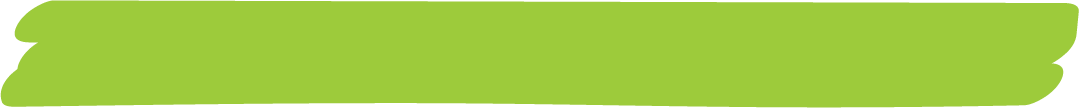 Relationship leads are nearly 2x less likely to be detractors of their primary acct firm
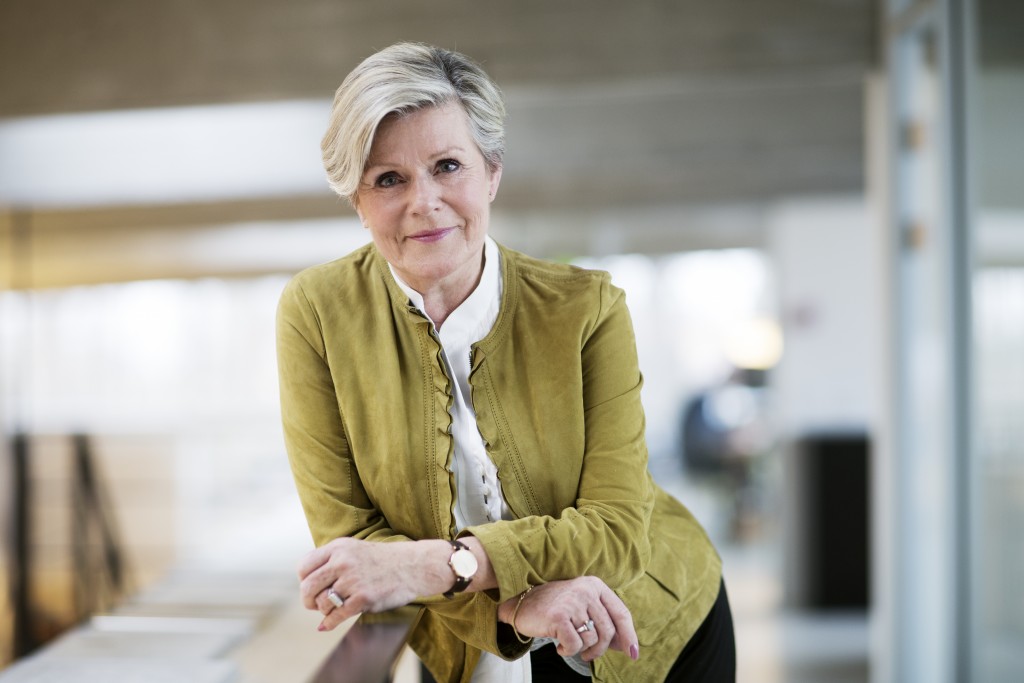 49
NPS
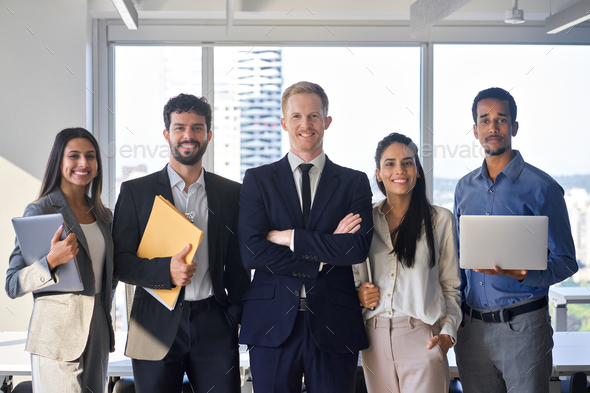 23
NPS
SOURCE: ClearlyRated
The State of CX (Client Experience)
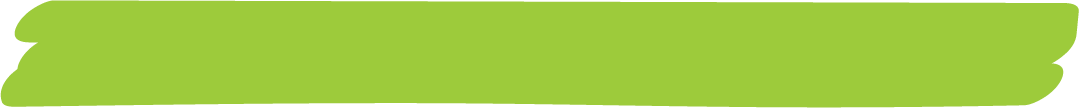 Perceived value and proactivity amongst least delivered attributes of service
Impact on NPS
+38 points
+34 points
+32 points
+25 points
+21 points
+28 points
SOURCE: ClearlyRated
The State of CX (Client Experience)
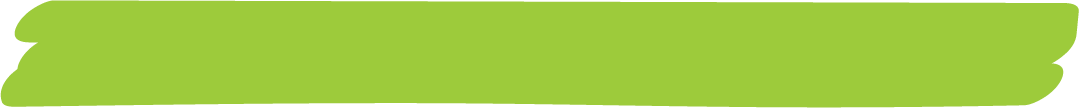 Unexpected cost over-runs have largest negative impact on client satisfaction
Impact on NPS
-24 points
-4 points
-7 points
-3 points
-6 points
+12 points
SOURCE: ClearlyRated
Lesson 1:
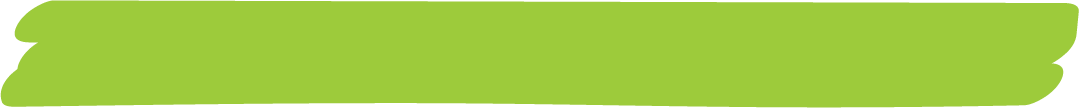 You are already doing work for your best sources of 2025 growth
A Little
(<11%)
Some
(11% - 50%)
Most
(51 - 99%)
All
(100%)
IMMEDIATE OPPORTUNITY
Earn the business
Identify the opportunity
Leverage proof of excellence
Promoters (9-10) are 4x more likely to expect a ‘significant’ increase in spend with their primary accounting firm in 2025
SOURCE: ClearlyRated
Lesson 2:
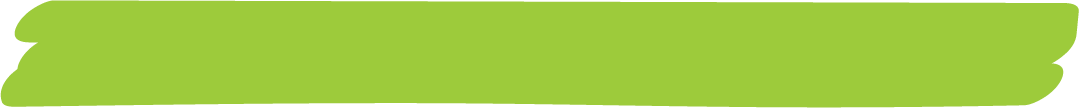 Economic uncertainty continues to weigh on accounting firm clients
54%
39%
rate the current state of the economy as ‘fair’ or ‘poor’
of clients believe the economy is getting worse, not better
SOURCE: ClearlyRated
Lesson 2:
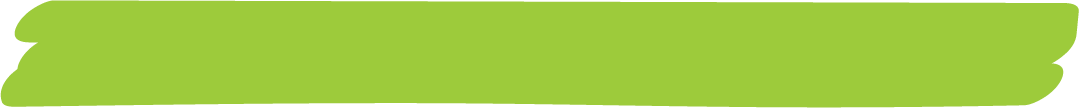 Budgets are coming under fire, with focus on reducing internal costs and cash flow
SOURCE: ClearlyRated
Lesson 3:
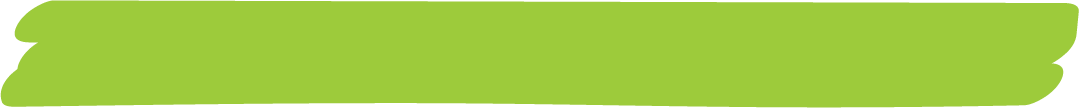 Being top of mind with corporate finance leadership is essential
General B2B Buyers (Google Research)
Buyers of Acct Services (ClearlyRated Research)
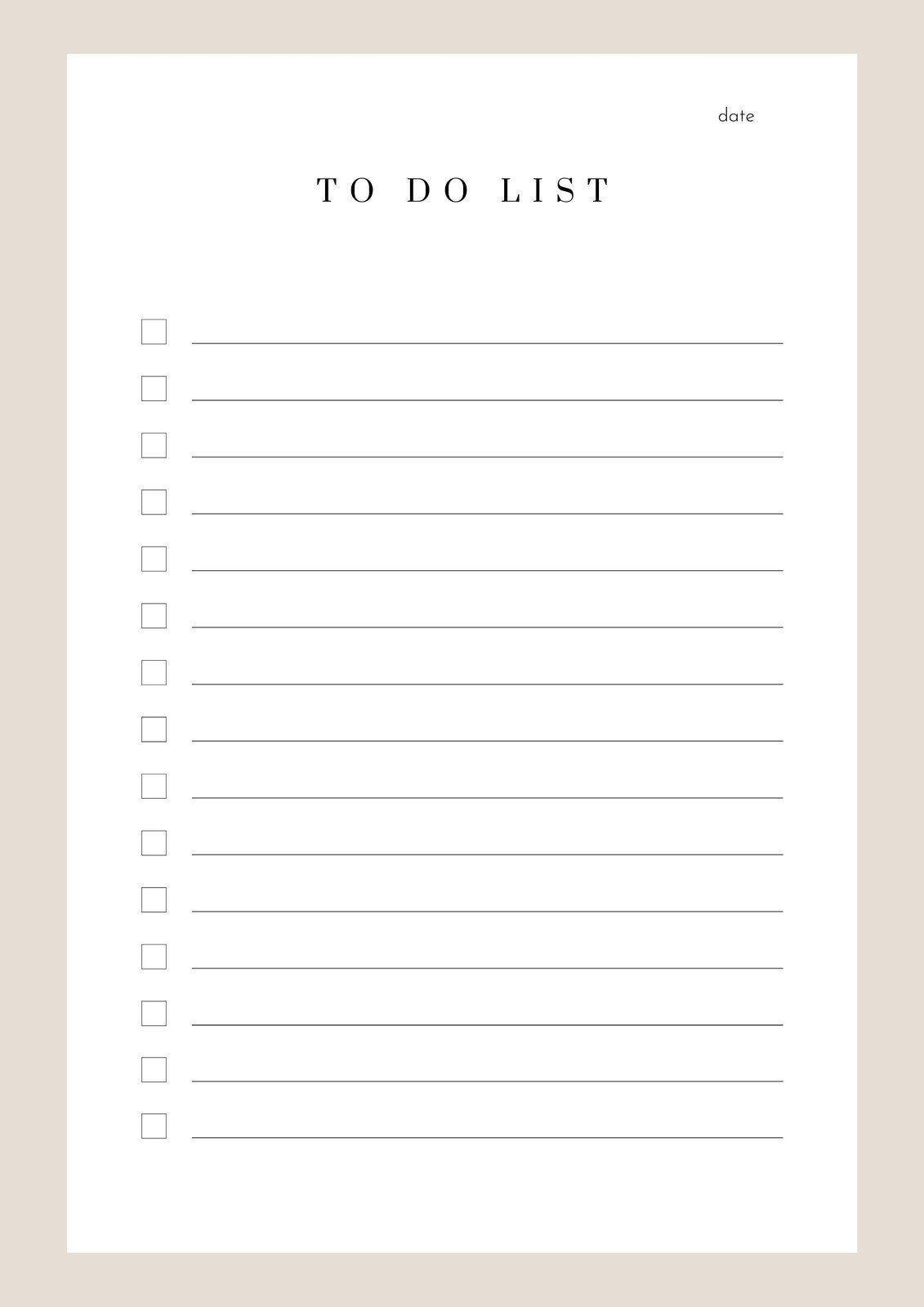 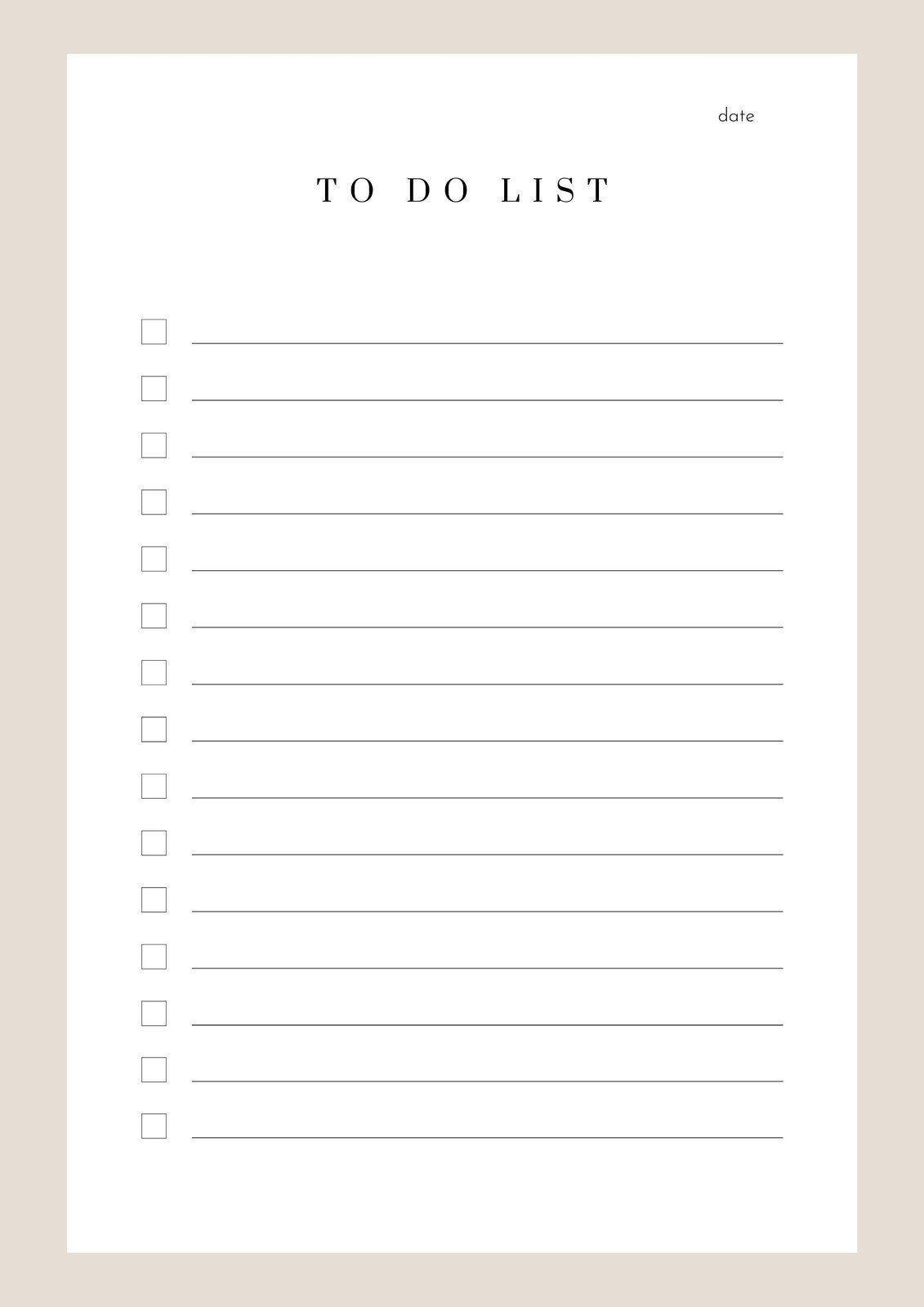 Firms to Consider
Firms to Consider
ABC Accounting
Beyond Books
Above the Fold, Inc.
People Unlimited
Big Talent Co
Henderson Andrews, Inc.
92%
96%
NO ‘DAY ONE’ LIST
81% Have a
‘Day One’ List
63% Have a
‘Day One’ List
NUMBER OF FIRMS ON ’DAY ONE’ LIST
Ultimately buy from a vendor on the ‘day one’ list
Ultimately partner with firm on the ‘day one’ list
1 or 2 firms
3 firms
4+ firms
SOURCE: Google & ClearlyRated
Lesson 3:
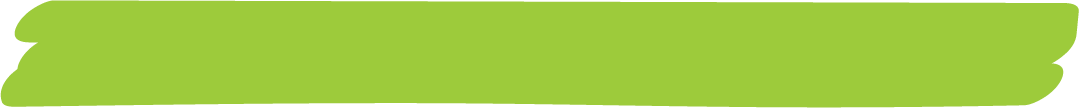 Clients go beyond capabilities and expertise, wanting specific evidence of excellence
Online reputation
Industry-specific testimonials (10+)
Reputation of individual professionals on team
EVIDENCE
OF
EXCELLENCE
Industry-specific marketing / content
Roundtables / community building
Sales (BD) enablement
INDUSTRY EXPERT
+
EXPERTISE WITH COMPANIES LIKE ME
Tenure of CPAs & professionals
Training / credentials
Wide breadth of services
ACCOUNTING EXPERTISE
+
SPECIFIC CAPABILITIES NEEDED
SOURCE: ClearlyRated
Lesson 4:
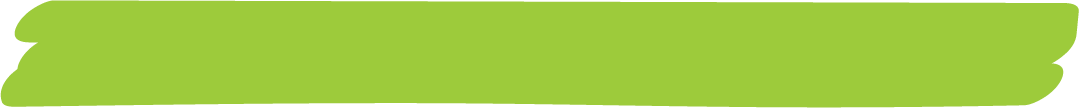 Client onboarding is about expectation setting, understanding and communication
SOURCE: ClearlyRated
Lesson 5:
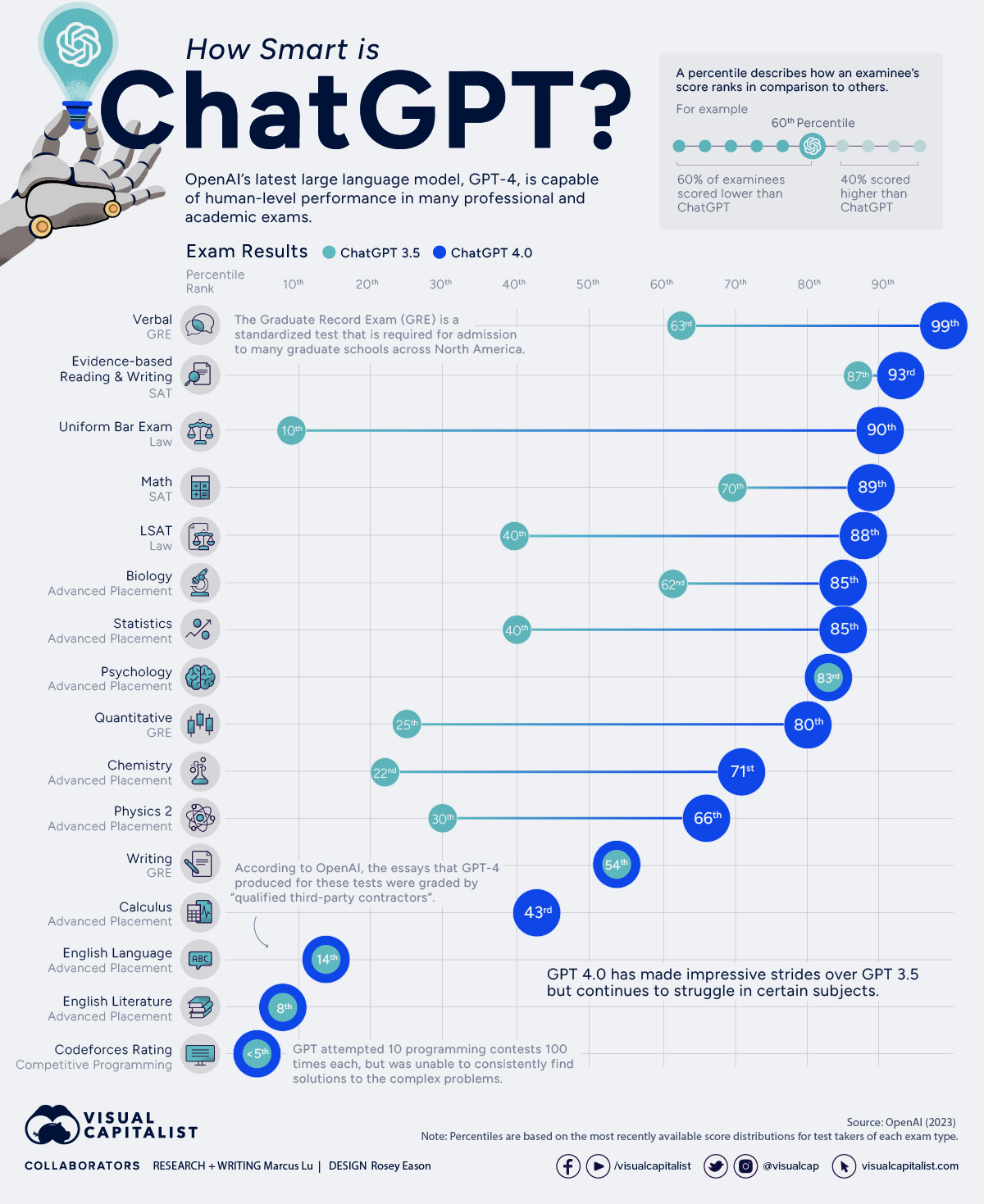 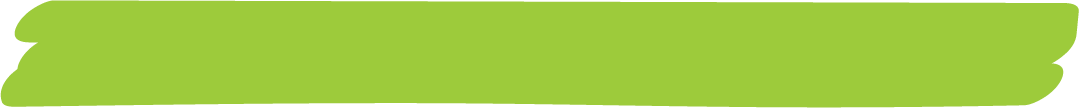 The impact of AI is unclear, but the expectations are high
SOURCE: https://www.visualcapitalist.com/how-smart-is-chatgpt/
GPT-3.5
NOV 2022
GPT-4.0
MAR 2023
Lesson 5:
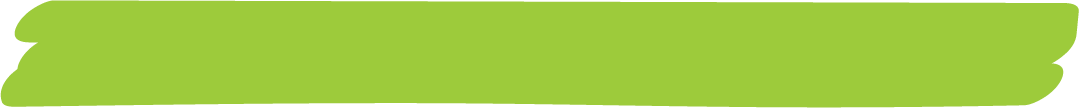 The impact of AI is unclear, but the expectations are high
Organization’s current level of AI adoption for internal finance needs
Early
Adoption
Not
Considering
Exploration
Phase
Intermediate
Adoption
Advanced
Adoption
Accounting Firm Clients Expecting AI to ‘Somewhat’ or ‘Significantly’ Improve Each Attribute
Q&A
(the spot where I realize all the stuff I forgot to include)